Question 29
Multimedia Networking

Question
The leaky bucket is a
scheduler
policer
driver
Scheduling mechanisms
packets belonging to various network flows are multiplexed and queued for transmission
link-scheduling discipline
packet-discarding policy 
determines whether the packet will be dropped (lost) or whether other packets will be removed from the queue to make space for the arriving packet
FIFO
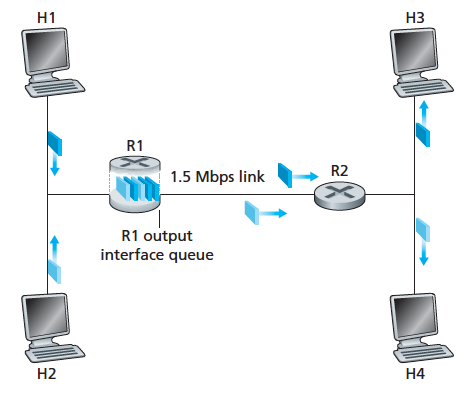 FIFO queuing abstraction
FIFO
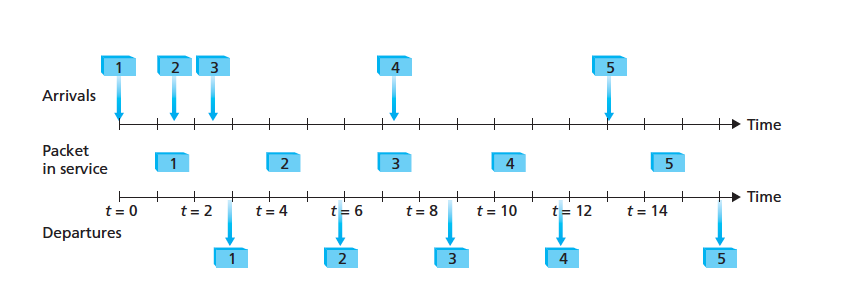 The FIFO queue in operation
Priority queuing model
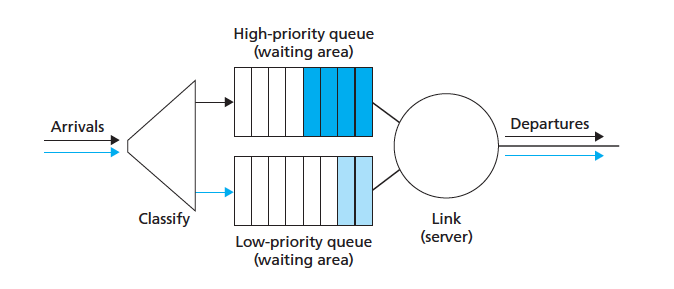 Priority queuing model
Priority queuing model
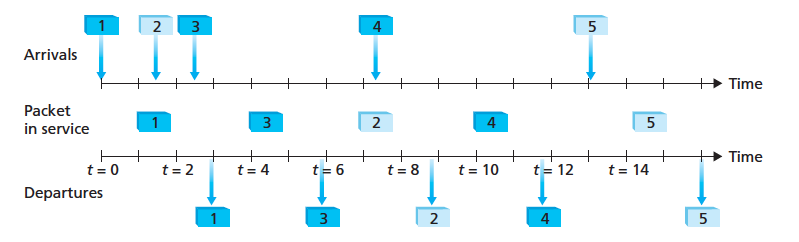 Operation of the priority queue
Round-Robin model
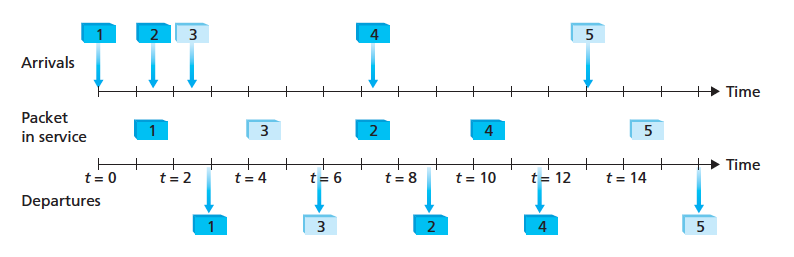 Operation of two-class round robin queue
Weighted Fair Queuing model
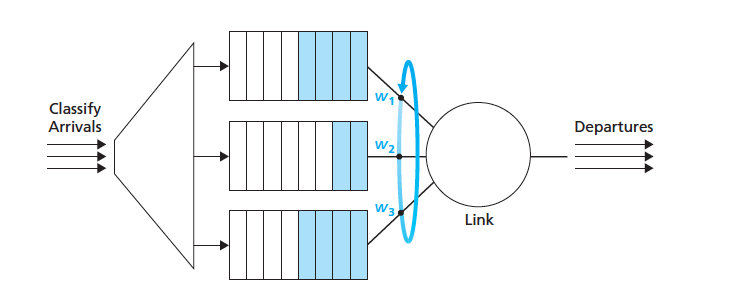 Weighted fair queuing (WFQ)
Policing
Policing
regulation of the rate at which a class or flow is allowed to inject packets into the network
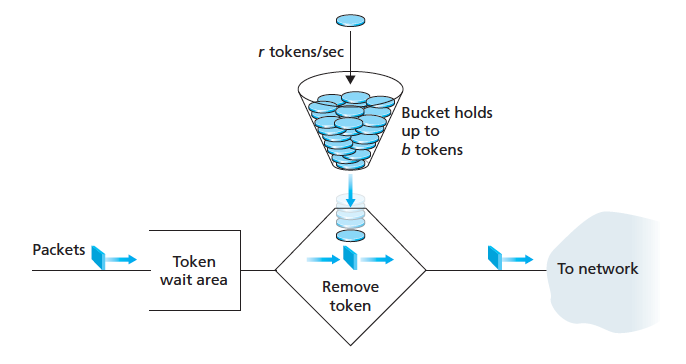 The leaky bucket policer
Policy
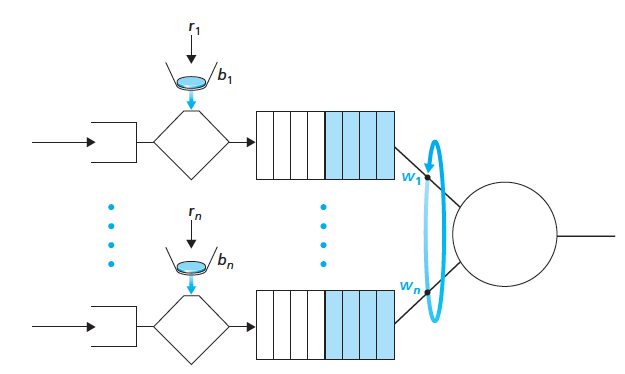 n multiplexed leakybucket flows with WFQ scheduling
References
Material
Slides
Video Lessons

Books
Computer Networking: A Top-Down Approach, J. F. Kurose, K. W. Ross, Pearson, 6 edition, 2013